2013 Roadway Rejuvenation Program
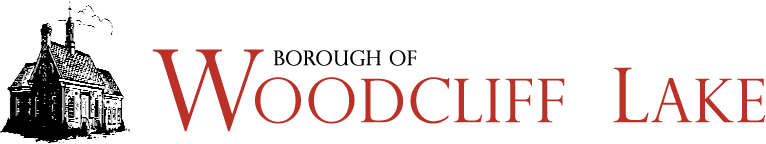 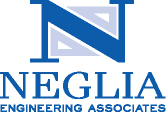 Historic Roadway Maintenance and Paving Program
Pascack Valley Cooperative Road Improvement Program
2008 - $ 350,000
2009 - $ 325,000
2010 - $ 130,000
2011 - $ 768,000
2012 - $ 510,000

2012 Improvements to 1.8 miles of roadway
4.5% of Borough roads
Historic Roadway Maintenance and Paving Program
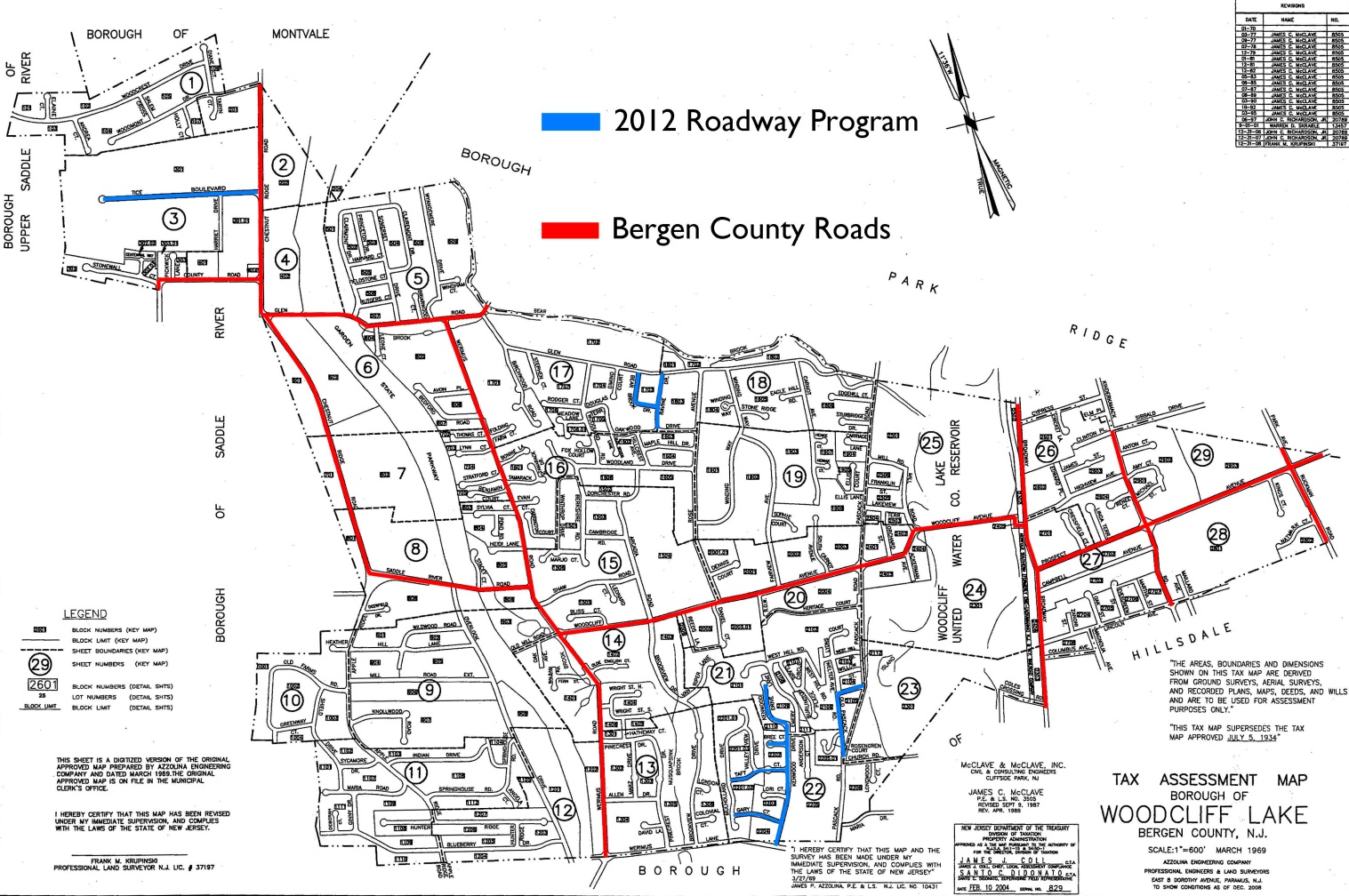 2012 Roadway Program = 1.8 miles
Borough Vision
The intelligent and proactive management of infrastructure

Borough will undertake a road assessment initiative to determine priority ranking of roads to be addressed on an annual basis

To maintain an elevated quality of life and appreciated home value for the residents of Woodcliff Lake
2013 Roadway Program
Coordinated Road Assessment with DPW
Condition, use, and age

16 roads were identified for rehabilitation
Majority were last paved between 15-20 years ago
Milling & paving, minimal curb restoration, and inlet improvements

Improvements to 3.3 miles of roadway

2013 Impact = 8.25% of Borough roads
2013 Roadway Program
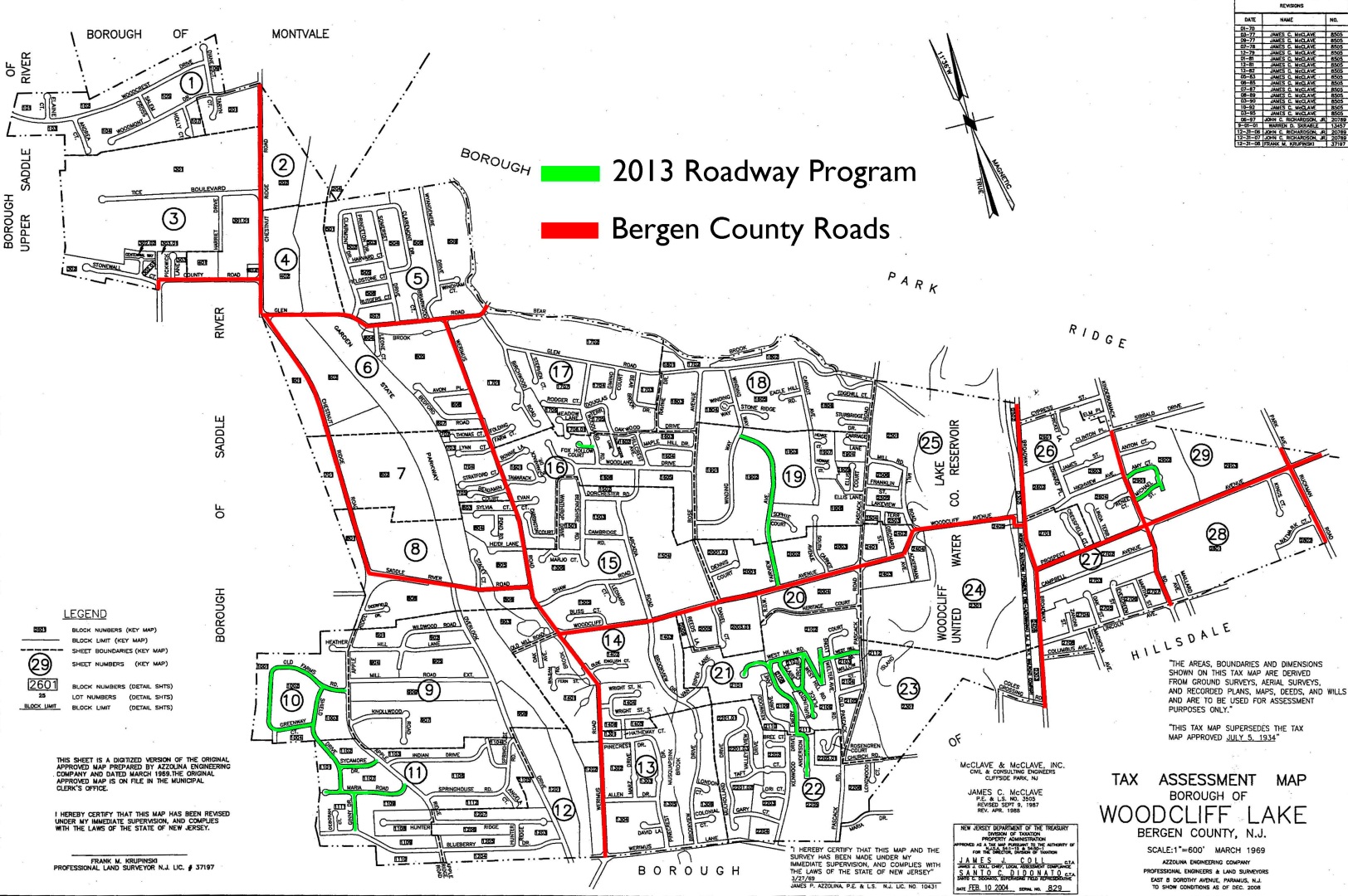 2013 Roadway Program = 3.3 miles
Pascack Valley Cooperative Road Improvement Program
The Borough was 1 of 8 participating municipalities in the 2012 Road Improvement Program

$72.85 per ton asphalt price under joint bid by participating municipalities

Non-participating municipalities saw increased asphalt prices;
$74.50, $83.80, and $90.30 per ton
Existing Roadway Conditions
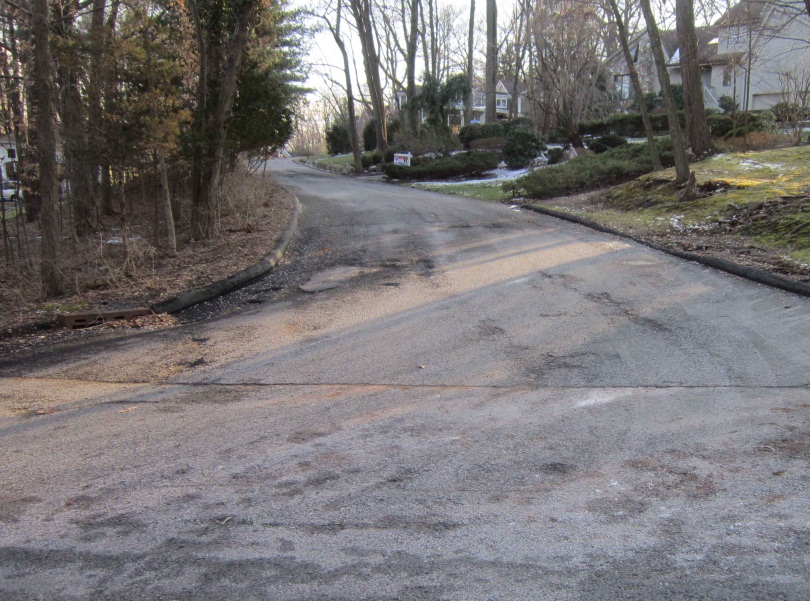 West Hill Road
West Hill Road
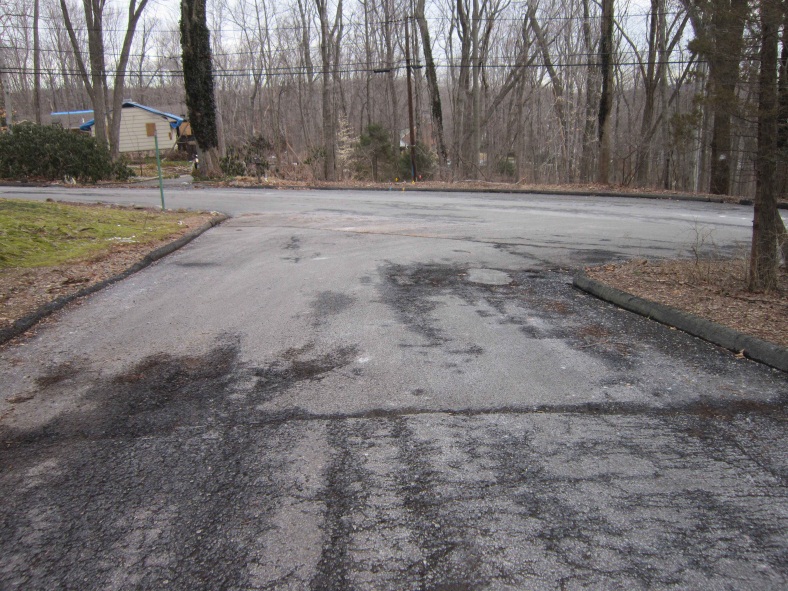 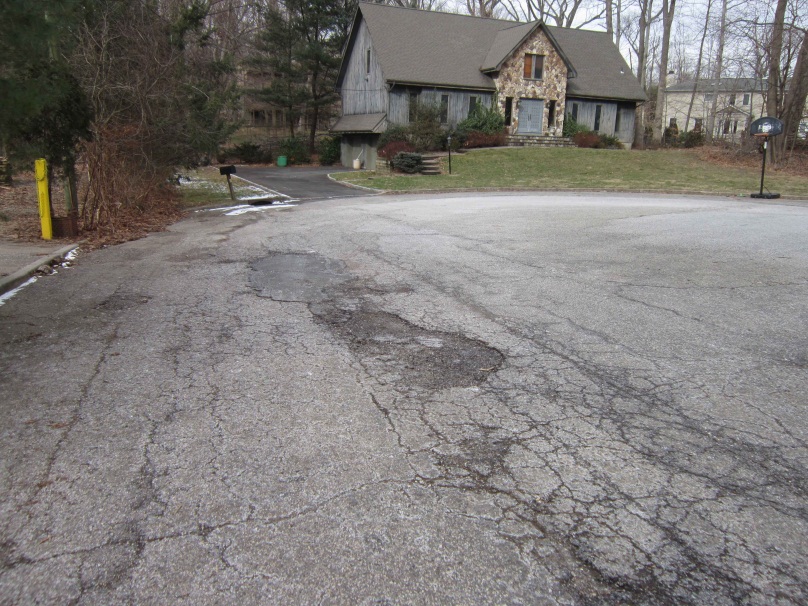 Claire Circle
Fairview Avenue
Existing Roadway Conditions
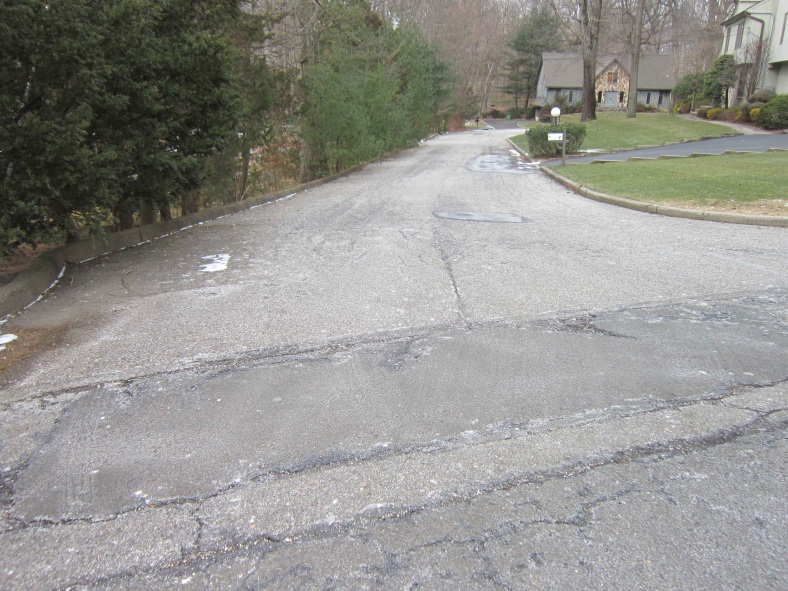 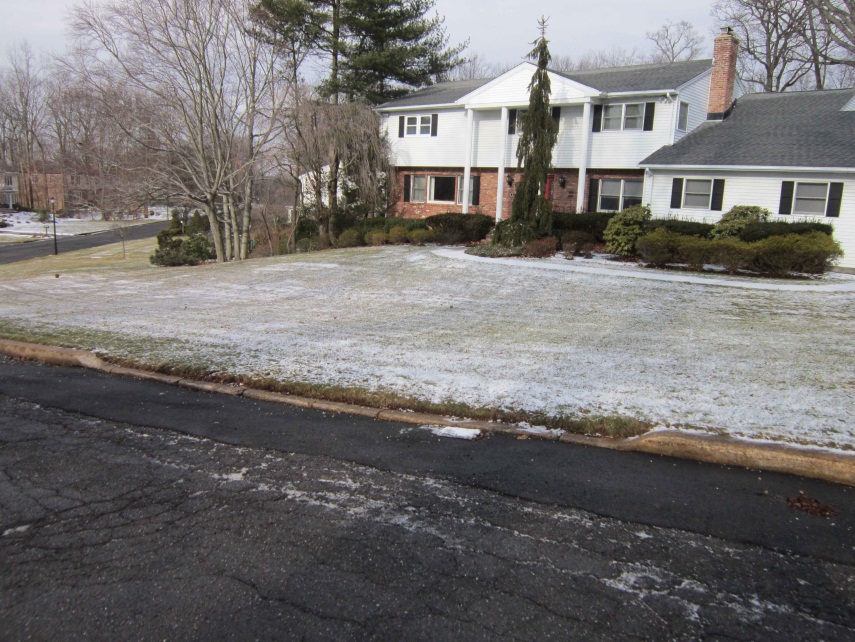 Maria Road
Fox Hollow Court
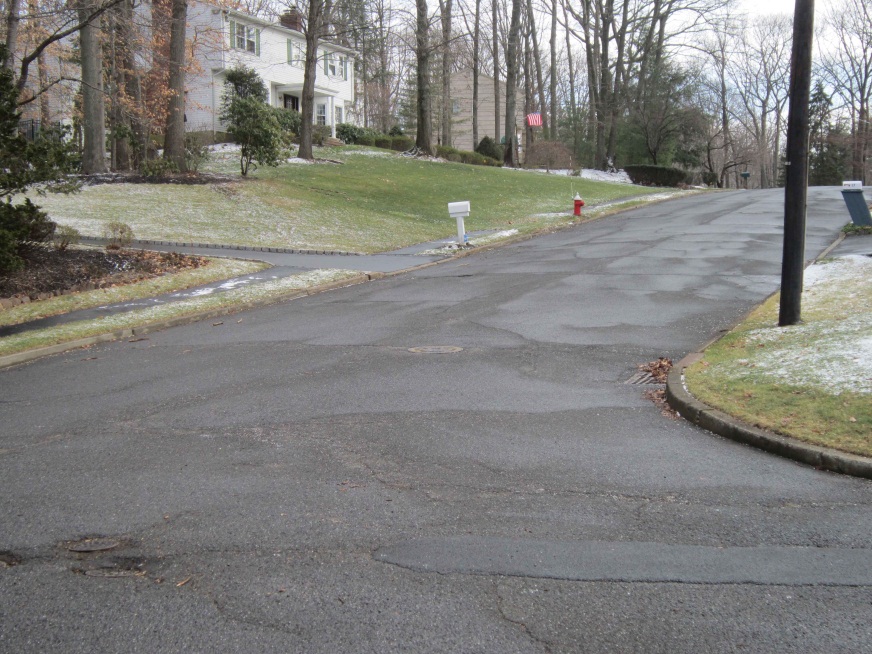 Shield Drive
Fairview Avenue
Existing Curb Conditions
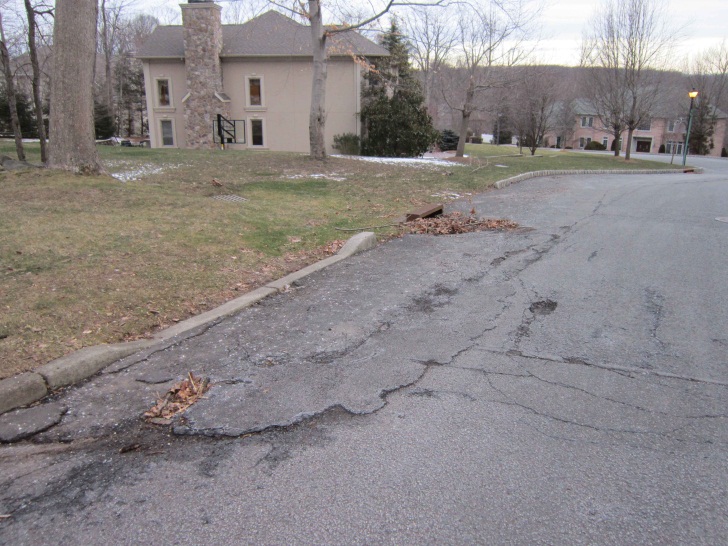 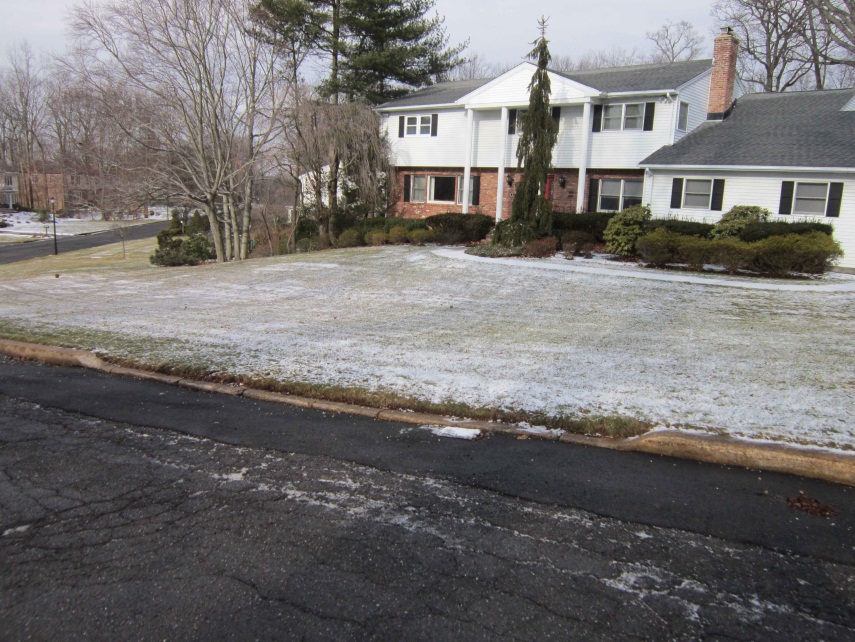 Maria Road
Emery Lane
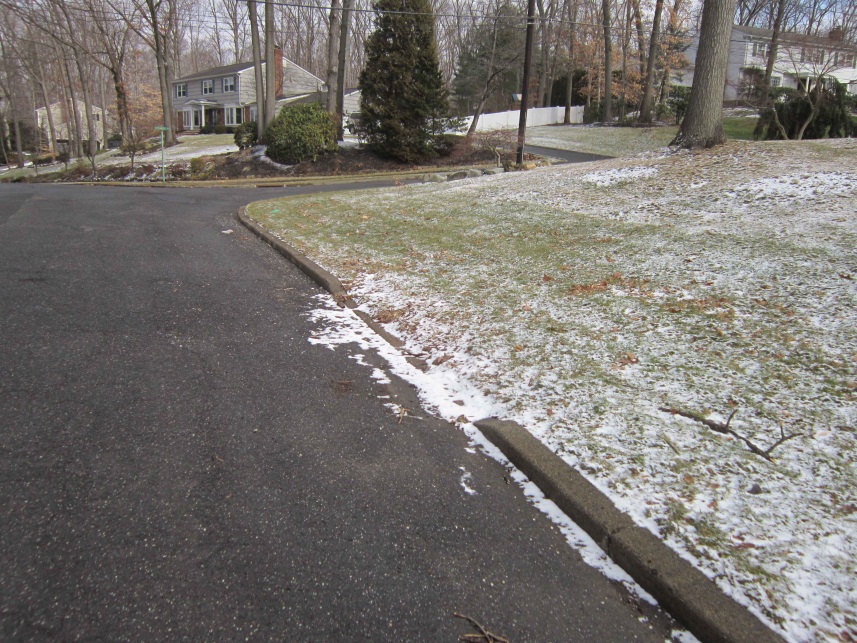 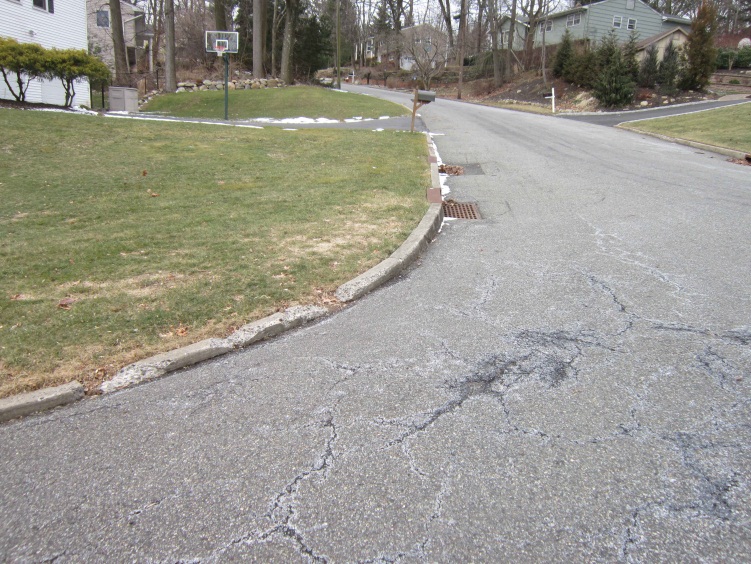 Shield Drive
Amy Ct & Michael St
Existing Inlet Conditions
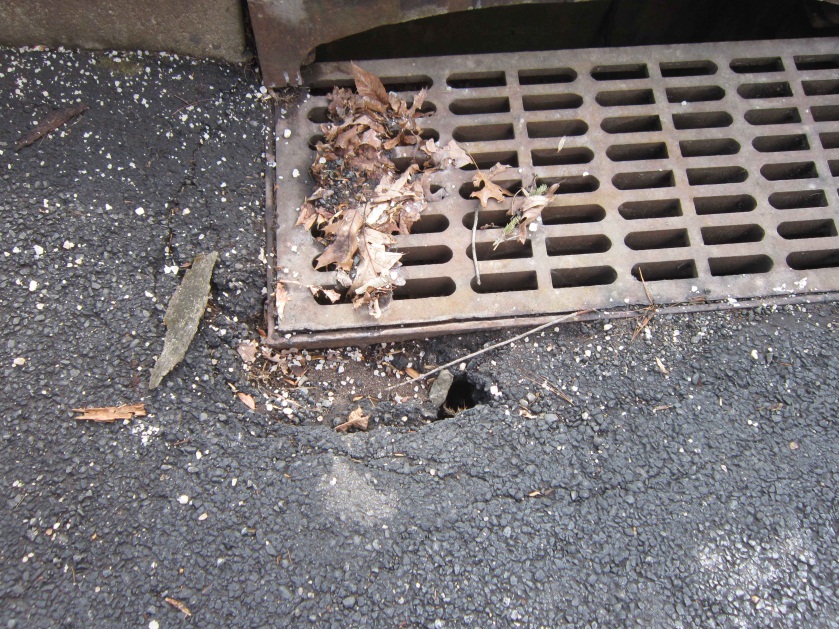 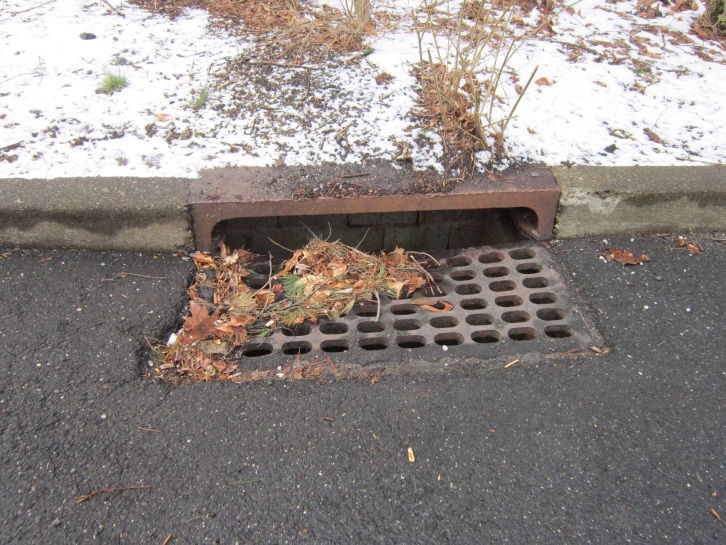 Shield Drive
Sophie Court
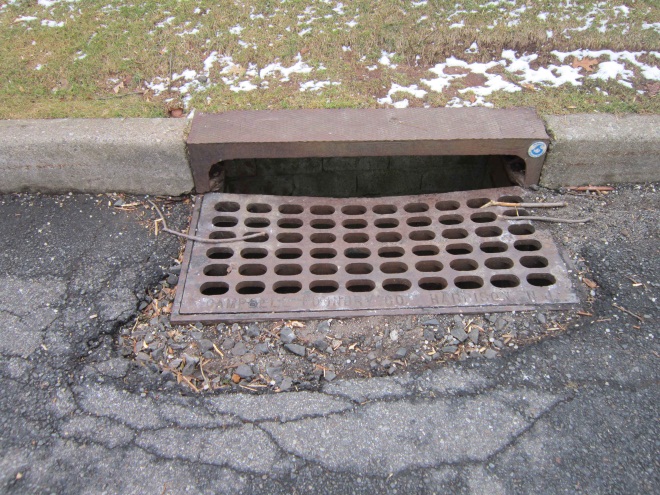 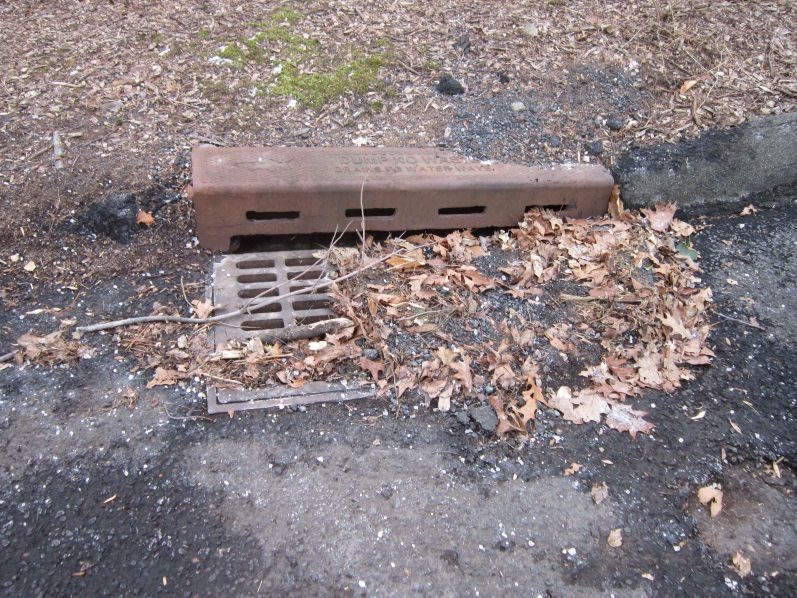 Claire Circle
Fairview Avenue
Existing Driveway Conditions
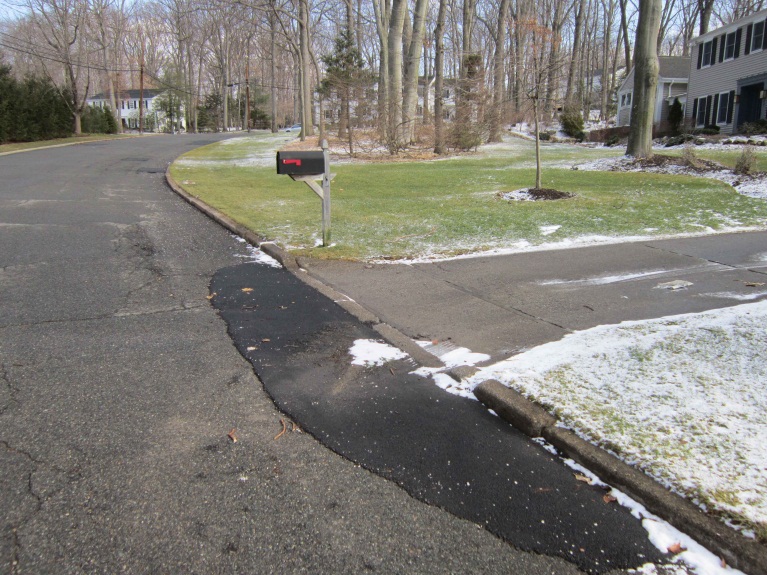 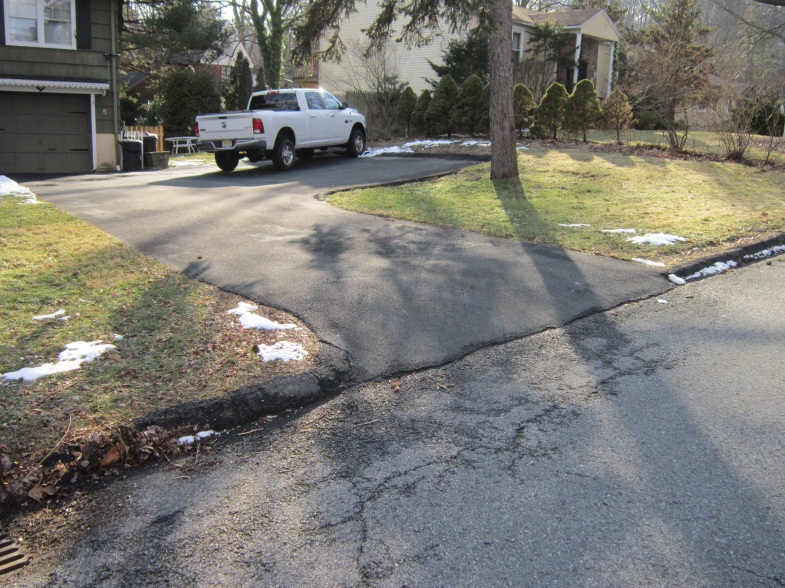 Shield Drive
West Hill Road
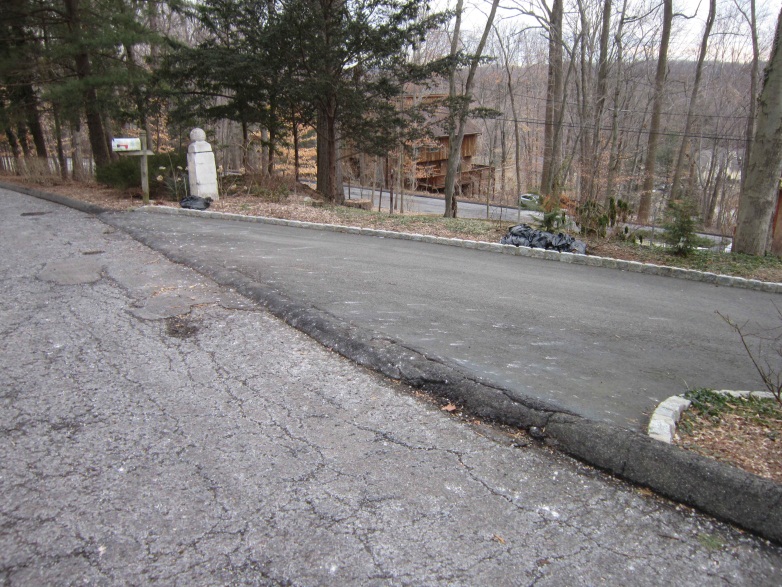 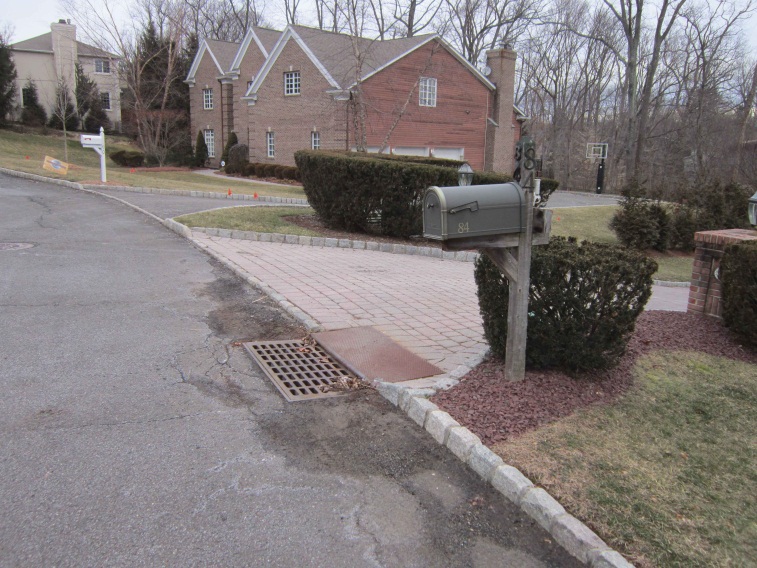 Emery Lane
Claire Circle
2013 Roadway Program
The intelligent and proactive management of our infrastructure will result in elevated quality of life and appreciated home values for our residents